OCC Website Update
Agenda
Visual changes
Industry illustrations
Video integration
Part number configurator and cable spec sheet
Division 27 specification builder
Sales Rep Only tools
Update schedule and future revisions
Visual Changes
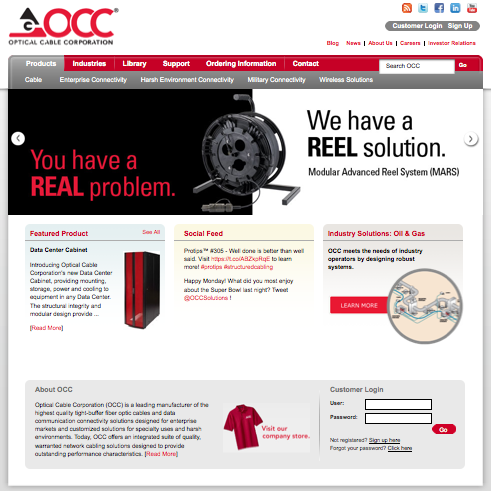 Home Page
Rearranged content
Addition of Social Media Feed
Industry specific call out
[Speaker Notes: Rearranged Content – allowing for the most accessed items to be more prominent, allows for a cleaner appearance 
Social Media Feed – included in the middle column, links to the OCC Twitter Account for continuous real-time OCC news, also have included an RSS feed button in the top right corner along with the other Social Media icons.  This allows users to subscribe to the OCC blog
Industry Specific Call Out – right hand column, links to industry specific diagrams that demonstrate where OCC products are applicable in specific market applications]
Visual Changes
Product pages
Before



After
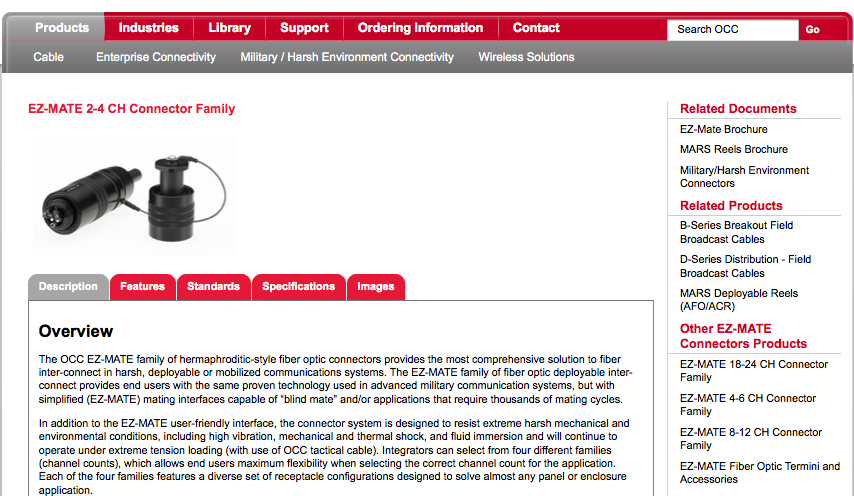 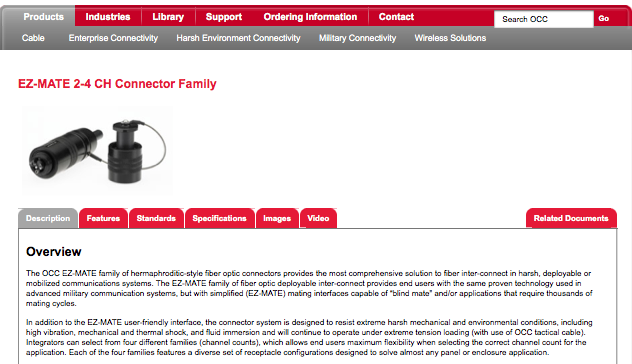 [Speaker Notes: In addition, visual changes can be found on the product pages. Where the right hand side was a column that featured related documents and products, it limited the amount of space we could expand the product information.  With the new layout, we have incorporated the Related Documents into the tabs associated with the product.  This in turn allows us to have the room needed to expand and add as many tabs as we need to each product set.  In addition, we can vary the tabs seen with each product set to best fit the customer requirements for that product.]
Industry Illustrations
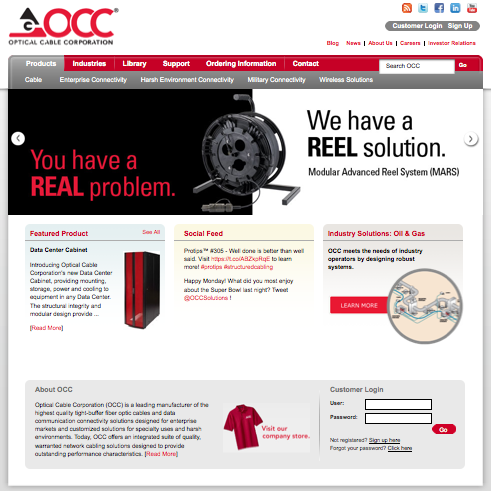 Industry application specific diagrams to help specify OCC products
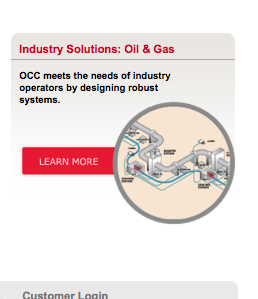 [Speaker Notes: Industry Illustrations – 
In the right hand column of the home page, we have incorporated a call out for Industry specific applications and how OCC products fit into those unique requirements.]
Industry Illustrations
Diagrams open in a new window and allow users to learn about how OCC products in specific applications
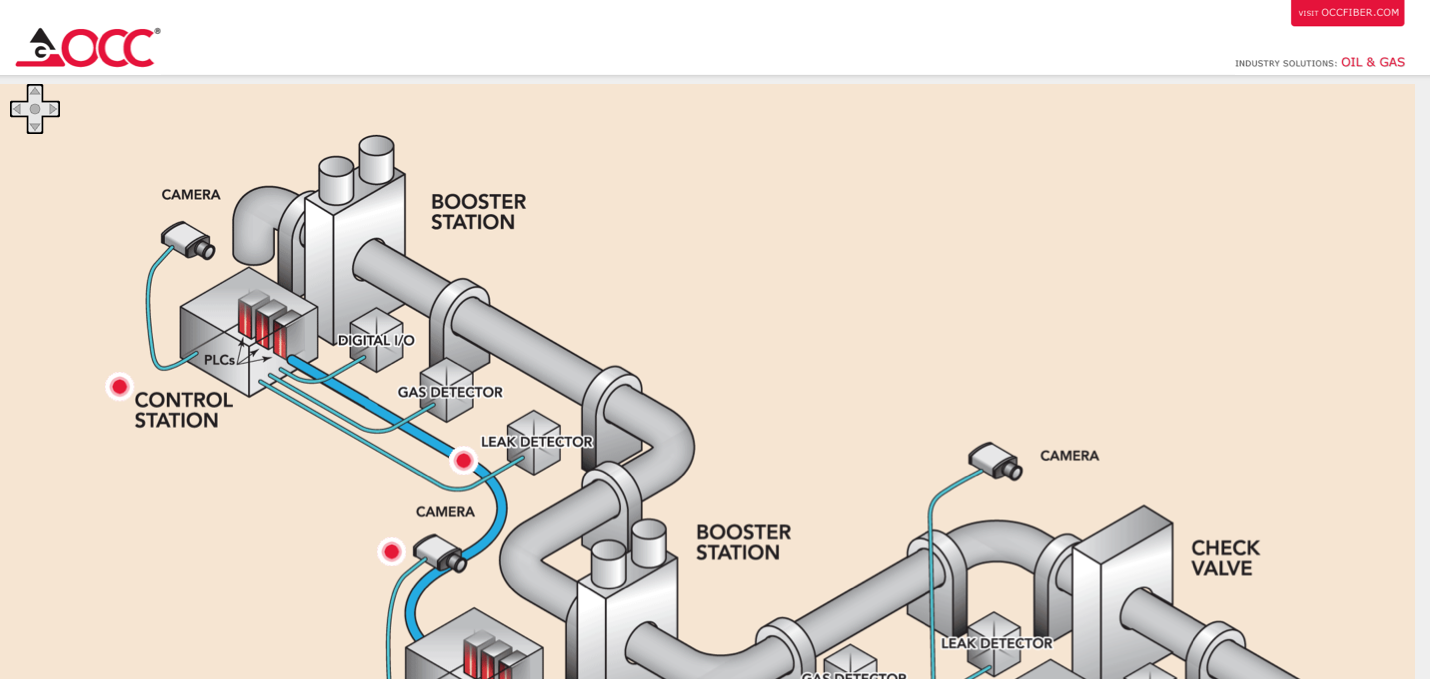 [Speaker Notes: By clicking on the ‘Learn More’ link on the home page, a diagram opens into a new window, allowing users to learn see a typical industry application and how OCC products fit into it.]
Industry Illustrations
Utilize the navigation buttons or drag to maneuver through the illustration
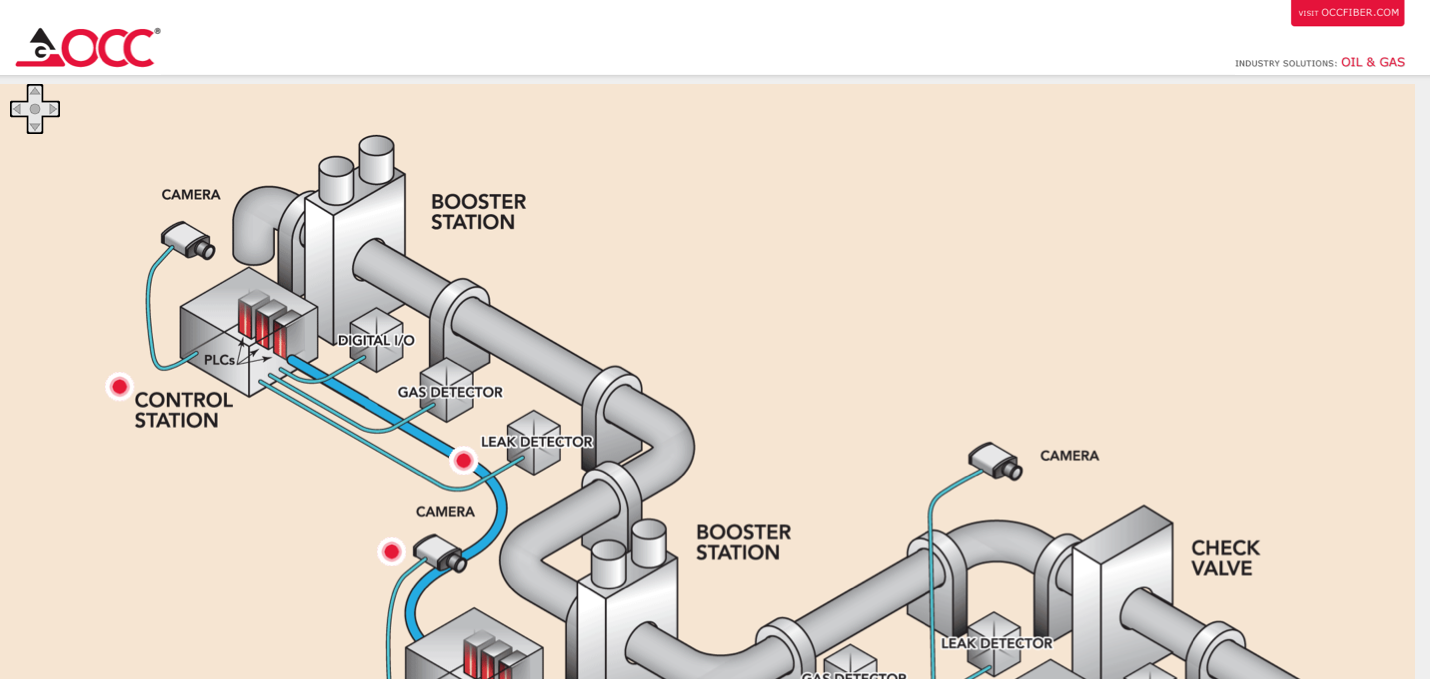 [Speaker Notes: By utilizing the navigation buttons in the top left hand corner or by clicking and dragging the illustration (similar to Google maps) a user can maneuver through the full illustration]
Industry Illustrations
Red dots signify OCC product placement
Links to product page within OCC website
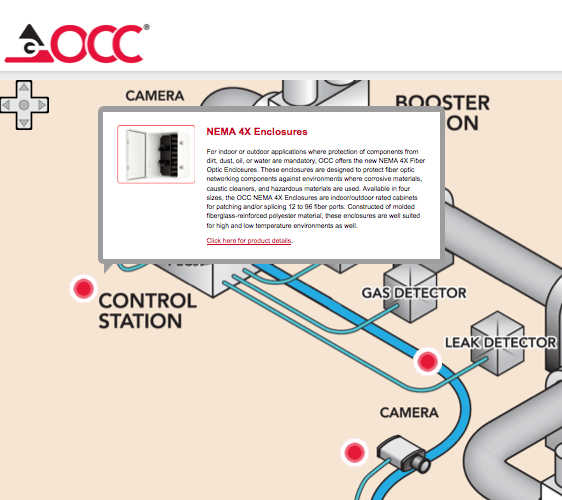 [Speaker Notes: Red dots throughout the illustration signify OCC products can be used.  By clicking on the red dots, a user can see what product would be placed in that location and read a brief features and benefits type paragraph on that product.  From these product pop up blocks, a user also has a link that takes them to the product page within the OCC website to learn more about that product]
Industry Illustrations
Oil & Gas
Pipeline
Rig
Mining
Broadcast
Stadium
Studio
Deployable
Enterprise
[Speaker Notes: Currently the Oil and Gas Pipeline illustration is being featured on the home page.  However, we have illustrations being developed for Oil & Gas Rig, Mining, Broadcast – Stadium, Studio and Deployable and Enterprise applications.  These will be uploaded within the next couple of months to the website.  As these illustrations are rotated in the feature spot on the home page, older ones will still be able to be accessed from the Industry Solutions pages.]
Videos
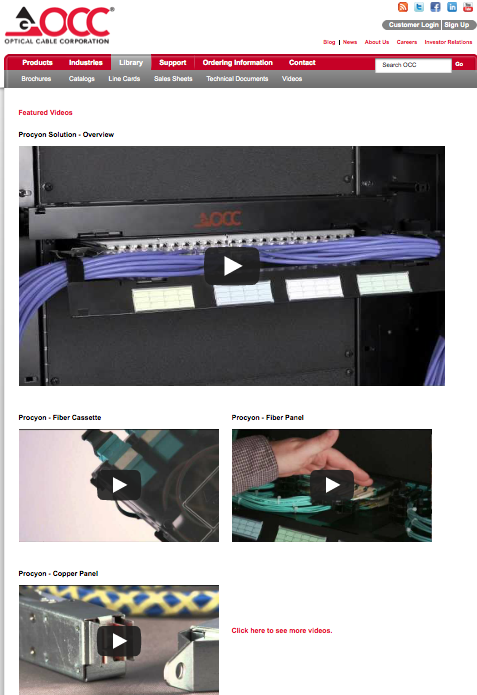 Product Videos
Available under Library
Linked to OCC YouTube channel
[Speaker Notes: Over the last year, OCC Marketing has been working hard to develop a strong video library.  In addition to these being available on our YouTube channel, we also wanted to integrate these more into our website.  We have done this through two separate areas on our website.  The first is under the Library Tab. By clicking on the Videos link under the Library Tab, a user will be taken to a landing page featuring our 5 most recently released product videos.  These can all be viewed directly on the page.  At the bottom of the page is a link to our YouTube channel to see all of the videos we have available.]
Videos
Support Videos
Available under Support
Linked to OCC YouTube channel
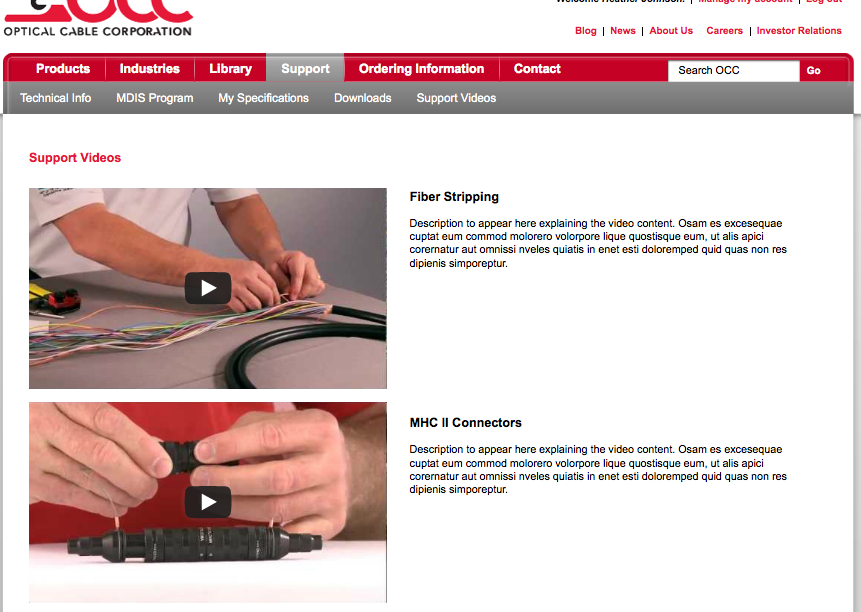 [Speaker Notes: The second area we incorporated a video feed was under the Support Tab.  The video landing page here features our 5 most recently released Support Type videos.  These include termination instructions, installation best practices, and more product support type content.  As in the Product videos page, this page also has a link to the YouTube Channel at the bottom of the page.  

It is important to note that these two sections only feature Product and Support videos. They do not encompass ALL the videos that OCC produces so it is important to remind your customers to subscribe to our YouTube Channel to make sure they are seeing everything.]
Videos
Also made available from the product pages
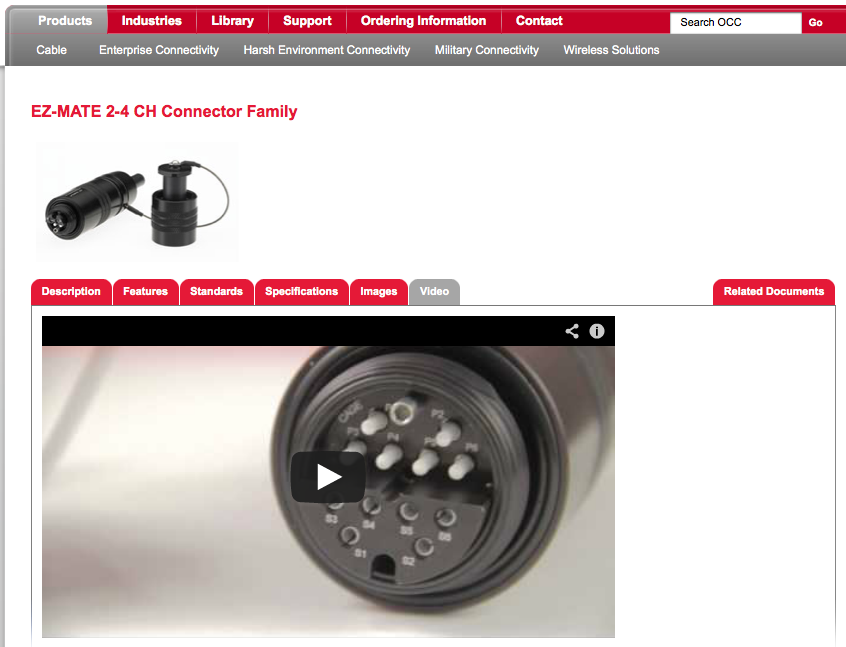 [Speaker Notes: We have also integrated the product videos in with their corresponding products.  With products that have a video associated with them, there is now a tab on their product page that allows users to watch the video right on the product page.  This allows users to not only have all the technical specification data and features and benefits information available but also be able to view the product as well.]
Part Number Configurator
For Fiber Optic Cable
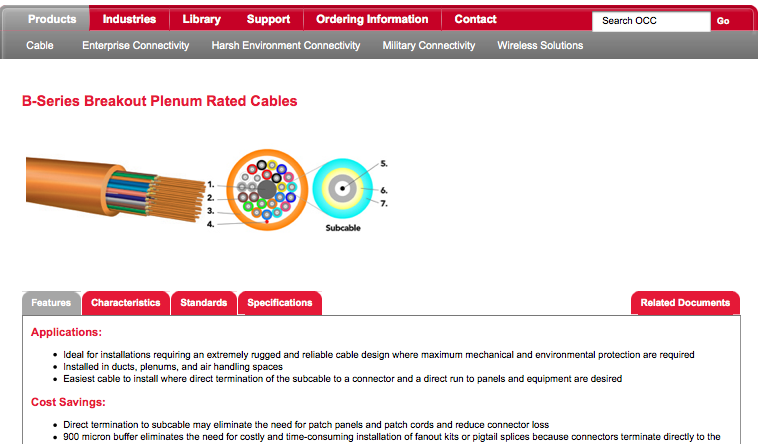 [Speaker Notes: Part Number Configurator – This new update allows users to create a unique OCC fiber optic cable part number based on their requirements.  At this time it only accommodates fiber optic cable.]
Part Number Configurator
Wrench icon launches the configurator
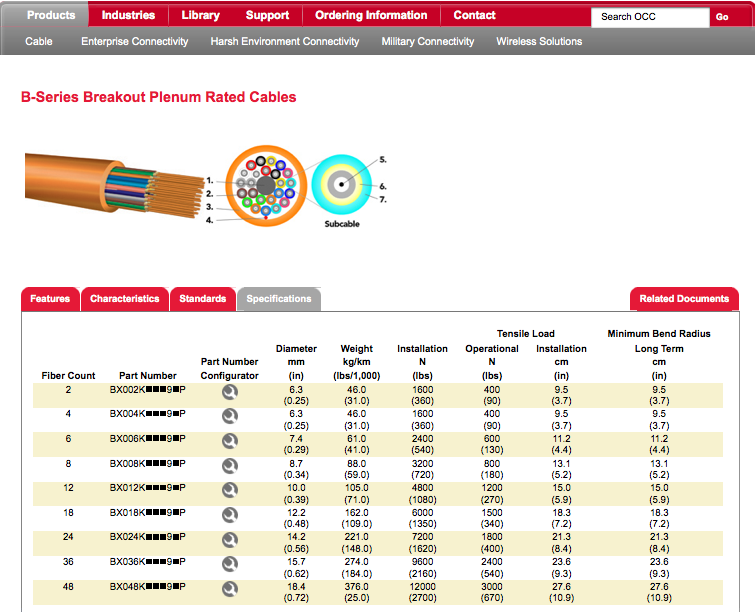 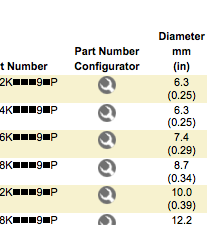 [Speaker Notes: To access the part number configurator, click on Products, Cable, and then choose what type of cable – Assembly, Indoor/Outdoor, Military, etc.  From that point, the user selects the cable construction – BX, DX, GX from the list and pulls up the product page. From there, the configurator can be located on the Specifications tab.  With this update, there is now an additional column in the specifications table for the Part Number Configurator – illustrated with a wrench icon.  Clicking on the wrench icon next to the fiber count desired launches the configurator.]
Part Number Configurator
Pop up screen allows selection of fiber count and fiber type
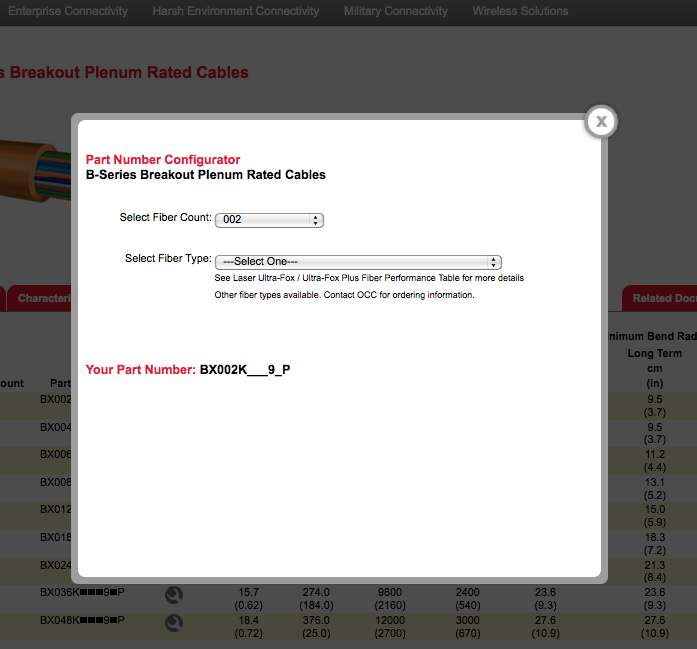 [Speaker Notes: From here, a pop up window appears that walks the user through selection of a fiber count and the fiber type desired.  While clicking on the wrench icon next to the 2 fiber count will automatically populate 002 in the fiber count drop down box, this can be changed to accommodate the additional fiber counts listed.  The fiber type drop down box will display not only the fiber type code but also what that code corresponds to.  For instance, the drop down box will show WLS as the 62.5 micron OM1.  It is key to note that if a user has additional questions about the unique specifications for a fiber type, they can access our full Fiber Performance Chart through the link under the fiber type drown down box.]
Part Number Configurator
Once completed – part number is displayed
Option to log in as registered user or complete short registration to download spec sheet
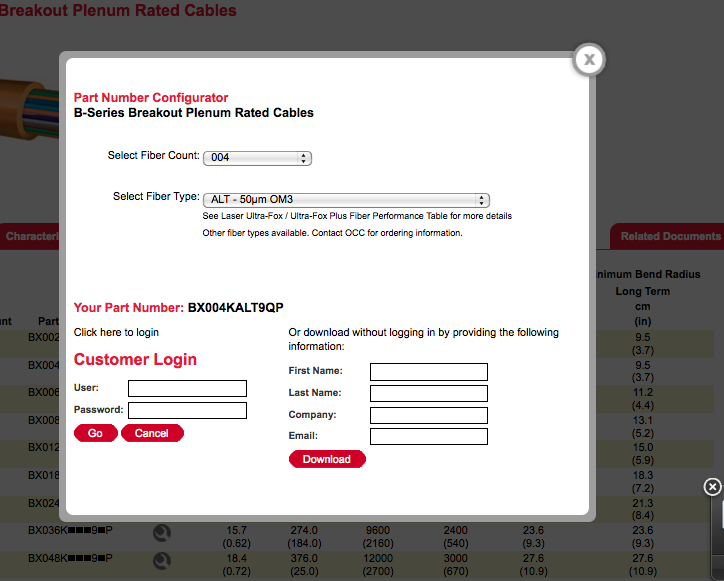 [Speaker Notes: Once the fiber type and fiber count have been selected, the completed part number is displayed and options become available to download the spec sheet.  For Registered Users, they can log in to receive additional information and the download option but for those that are not registered, they can simply fill out a quick form to access the download option.

A quick note to take into consideration is that eventually we will be incorporating a “My Account” option to Registered Users that will include a holding space for ALL the documents they download including these spec sheets so continue to encourage customers to become Registered Users.]
Part Number Configurator
For registered users – contact us information and download option will show
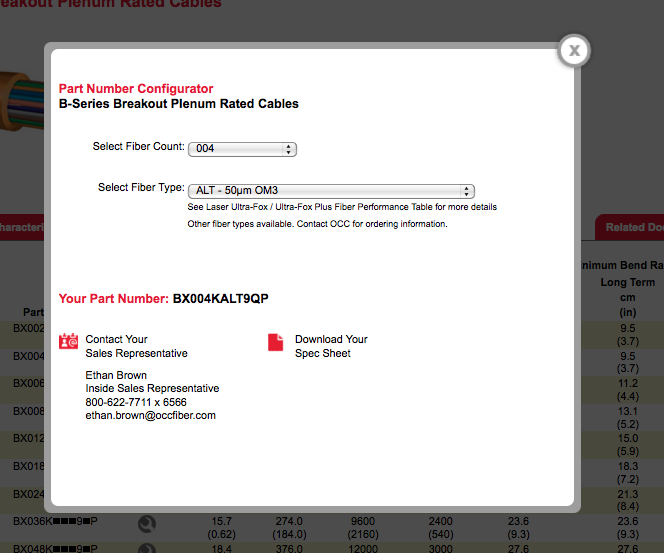 [Speaker Notes: For Registered Users – once they are logged in – the ISR and OSR assigned to the user will be displayed in case the user would like to ask questions or contact us directly.  In addition the download Spec Sheet option will appear.]
Part Number Configurator
For users that elect to fill out the short registration form – pop up window to open or save the spec sheet will appear
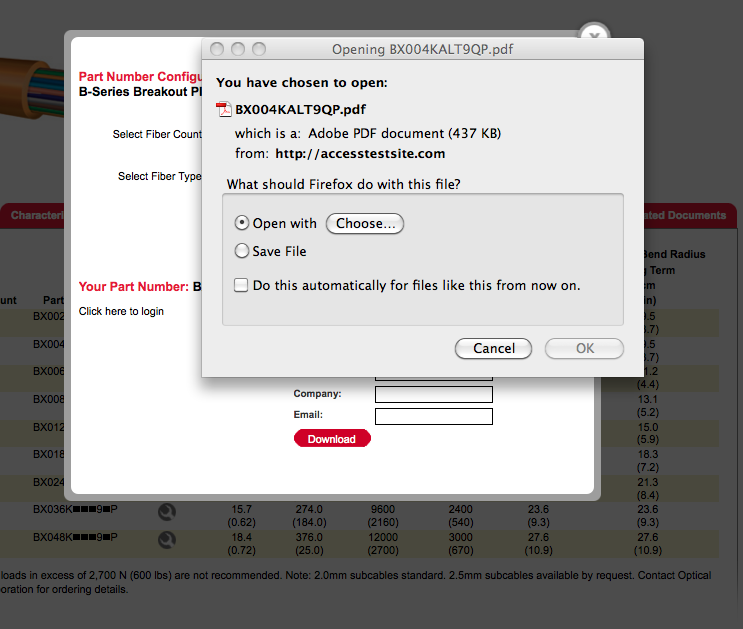 [Speaker Notes: For non-Registered Users that choose to fill out the short registration form – a pop up window will appear that allows them to open with Acrobat or save the spec sheet.  This same pop up window will appear for Registered Users once they have clicked on the Download Spec Sheet option.]
Part Number Configurator
PDF Spec Sheet is generated based on selections made in part number configurator
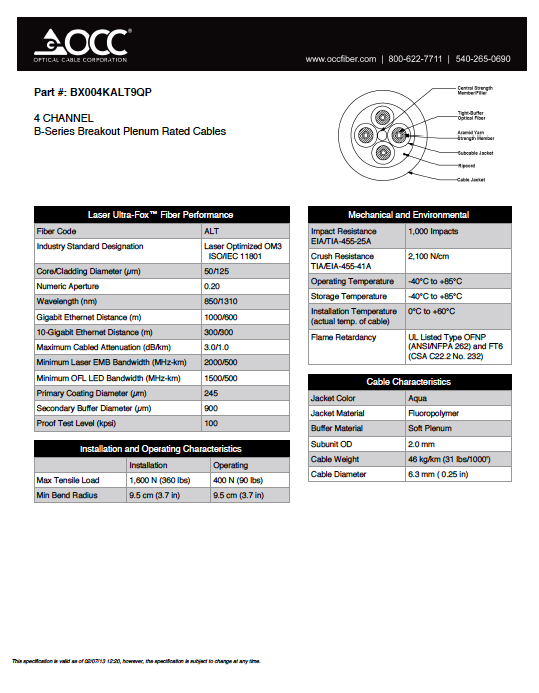 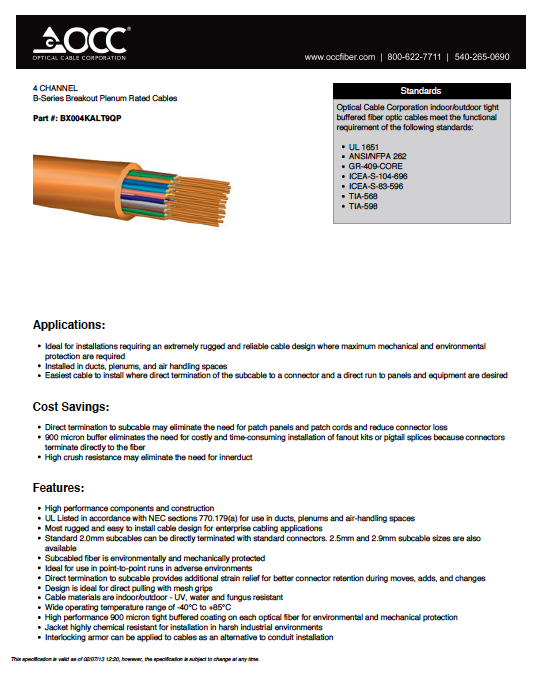 [Speaker Notes: The Spec sheet that is generated is typically a 2-3 page document and is customized based on the selections for fiber type and fiber count that the user has selected.]
Part Number Configurator
Page 1:
Replaces current Engineering spec sheet
Customized for the selected fiber type and fiber count
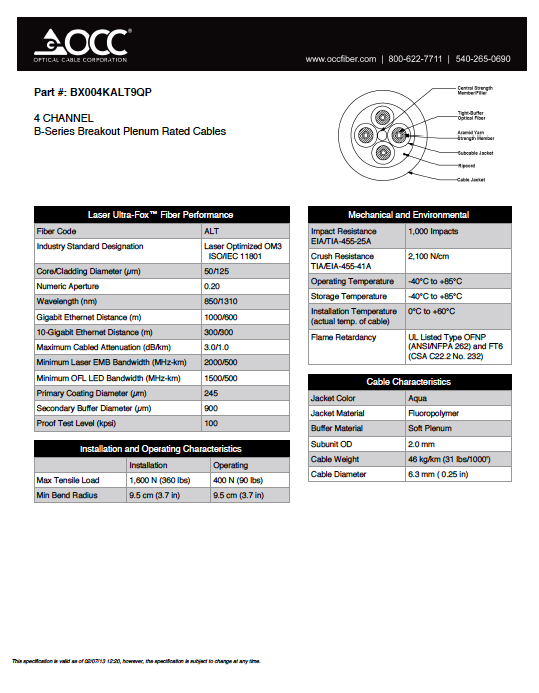 [Speaker Notes: The 1st page of the generated Spec Sheet replaces our current Engineering spec sheet.  It includes a cut-out drawing, brief description and the customized part number.  Based on the fiber type selected, it will pull that information from the Fiber Performance Chart and include it on this 1st page.  In addition, it will pull the fiber count detailed specifications from the product specifications tab as well as all the Environmental and Mechanical specifications.  

It is important to remember that this is real live data.  At the bottom of the page is a disclaimer for each spec sheet that gives the time and date that this spec sheet was created.  It also states that we have the right to change and update this spec sheet at any time.  The reason we do this is to make sure we have the most up to date information available for our customers.]
Part Number Configurator
Page 2:
Pulls all the info from the website including features and benefits, applications, standards, and color picture
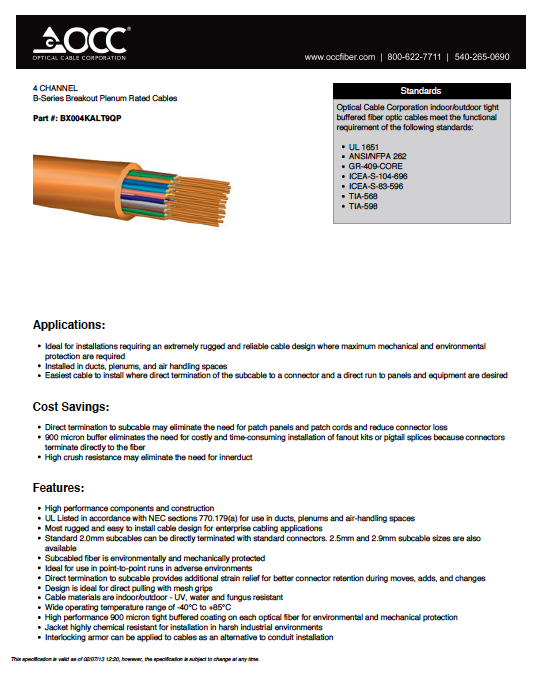 [Speaker Notes: Page two and sometimes Page 3 of the generated spec sheet includes all the Features & Benefits information, applications, standards and the colored drawing that is all featured on our website.]
Part Number Configurator
PDF Spec Sheet allows user to save, print or attach spec sheet to an email
Hard coded for STANDARD cable products
Available for ~ 90% of the cables featured in the current OCC catalog
[Speaker Notes: The Part Number Configurator generates the PDF spec sheet in real time and users can then save, print or attach the spec sheet to an email.  The Part Number Configurator is hard codes for most standard cable products.  It does not allow you to create a purple plenum BX cable but will allow you to create cables that encompass about 90% of the cables featured in our current OCC Product Catalog.]
Division 27 Specification Builder
Can only be accessed by Registered Users
Available under Support – My Specifications
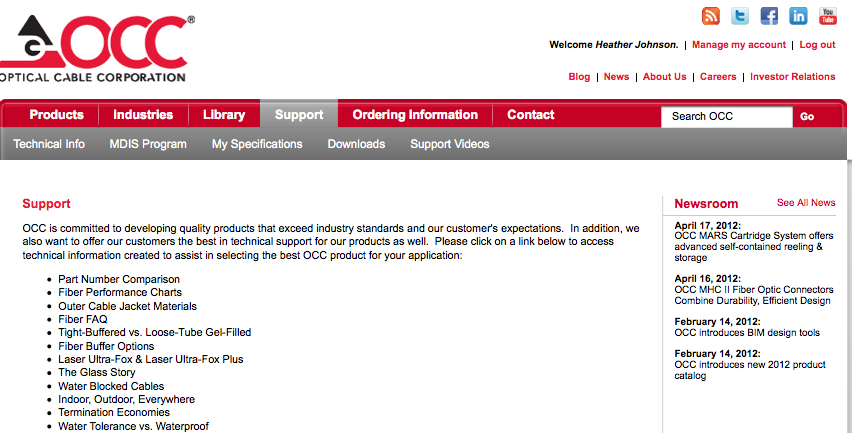 [Speaker Notes: Moving on to the Division 27 Specification Builder.  As a little background about Division 27, Master Spec is a master guide building and construction specification system for use by architects, engineers and consultants (ACEs) and other design professionals. MasterSpec is published by Architectural Computer Services  (ARCOM) for the American Institute of Architects (AIA). It was developed in 1969 by the AIA to provide architects a means to create technical specifications without spending a lot of time researching products and writing the technical specifications from scratch.  Originally the communications was included in the electrical section which was Division 16.  It then moved to Division 17 in a later revision.  In the most recent version of MasterSpec, the communications section has been given its own space and now resides as Division 27.  

The OCC Division 27 Spec Builder is available under the ‘Support’ Tab by clicking on My Specifications.  However, this is only visible and accessible to our Registered Users.]
Division 27 Specification Builder
Builder creates a complete Division 27 Spec by walking the customer through a series of choices and pull down menus
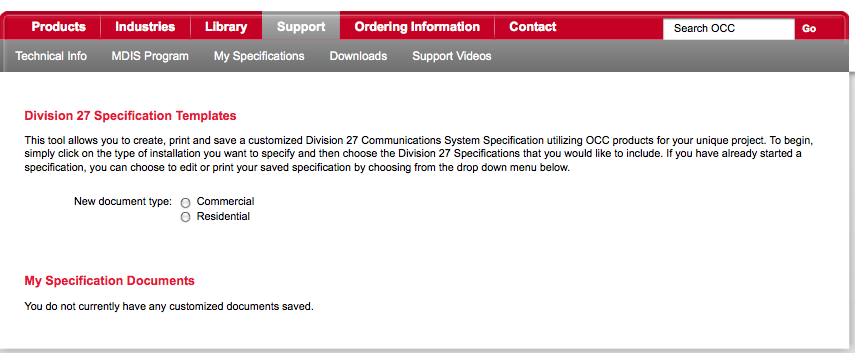 [Speaker Notes: The OCC Division 27 Spec Builder creates a complete Division 27 spec through a series of drop down menus and fill-in the blanks.  While OCC does not have products that would be included in every section, it was important to us to be able to give our users a complete spec that is written consistently through each section.  By clicking on the My Specifications under Support tab, the user is directed to the Start page of the Builder.  This page allows the user to select what type of document they want to create – a Commercial or Residential Installation.]
Division 27 Specification Builder
Once Commercial or Residential installation has been selected, all sections of the Division 27 Spec are revealed – select only those needed or select all
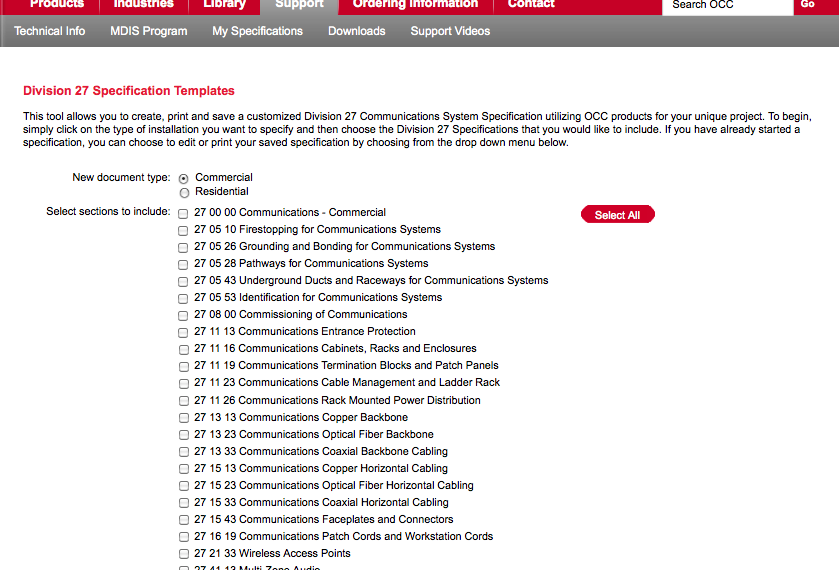 [Speaker Notes: Once the user has selected Commercial or Residential, a list of sections appears for that particular type of installation.  The user can then select only those sections that they need or they can click on the red button that allows them to ‘Select All’]
Division 27 Specification Builder
Once sections have been selected – click on the Create Document button
This screen enables the user to input the overall project information – all fields must be completed to Continue
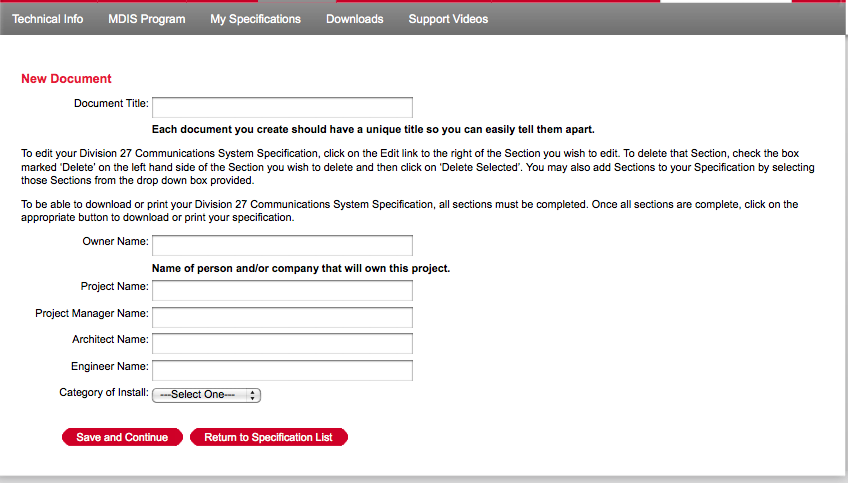 [Speaker Notes: Once the user has selected the sections they wish to include in their document, the next screen enables the user to input overall project information. This includes a Document Name, Owner Name, Project Name, Project Manager Name, Architect Name, Engineer Name, and what type of installation (Category 5e, 6, or 6A). All these fields are mandatory so if a user does not have information to complete the field they can simply put “N/A” to complete.]
Division 27 Specification Builder
User can now edit their selected sections
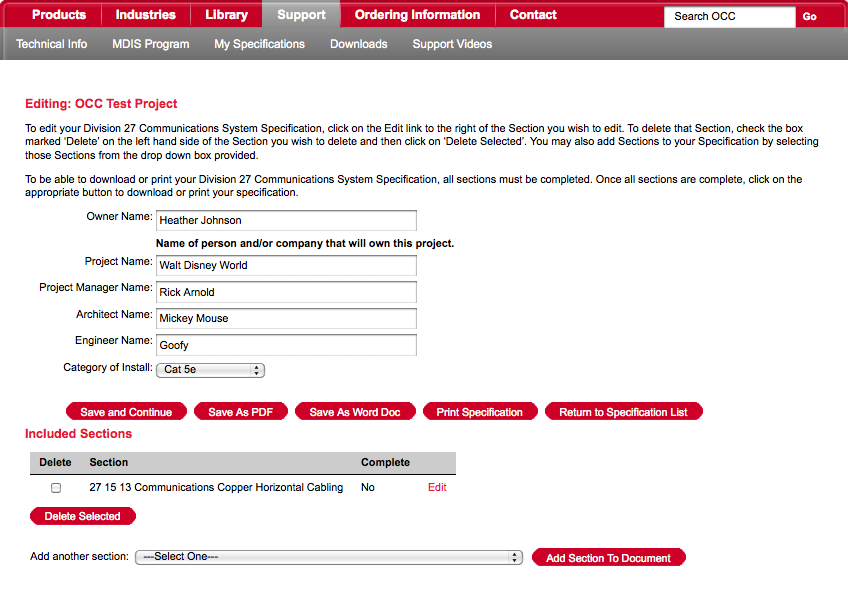 [Speaker Notes: After completing the fill-in-the-blank section, the user can now edit their selected sections. To edit each section listed, simply click on the red ‘Edit’ link beside the chosen section.]
Division 27 Specification Builder
Within each section are drop down menus to choose the options to complete the Div 27 Spec
Once each choice has been made – click Finish to complete the section
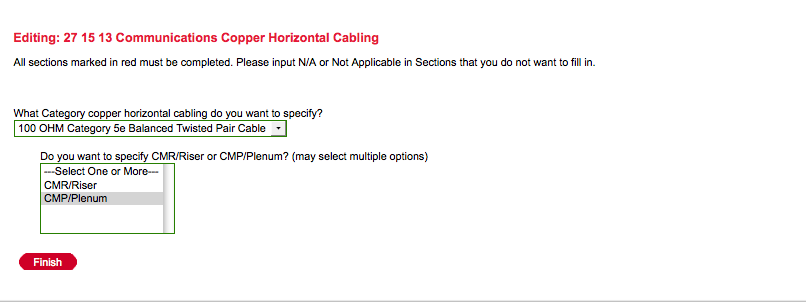 [Speaker Notes: Within each section are a series of drop down boxes to be accessed to answer the questions shown. By selecting the items from the drop down box, the user is completing that section.  In many instances, the user has the option of selecting more than one option.  They can do this by holding the Control button while they click on the selections they want.  When finished, the user clicks on the red ‘Finish’ button to complete.]
Division 27 Specification Builder
After sections have been completed:
Print
Save as PDF
Save as Word Document for further editing
Save and return to at a later date
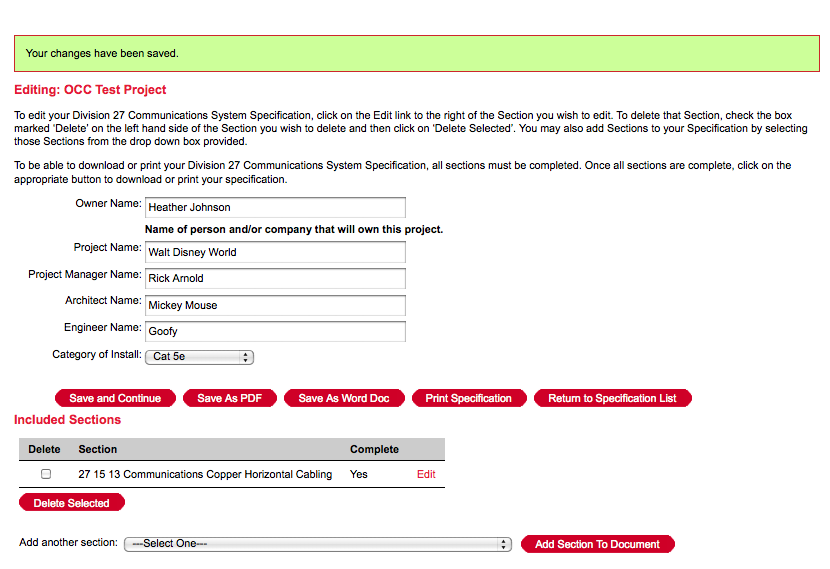 [Speaker Notes: Once each section is completed, a ‘Yes’ will appear beside that section in the list.  Once all sections have been completed, the user can then choose to print the document, save it as a PDF, save it as a Word document for further editing or save and return to at a later date.]
Division 27 Specification Builder
Saving as a Word Document opens in WORD but will need to be saved to the registered user’s desktop in order to save unique edits made to the document
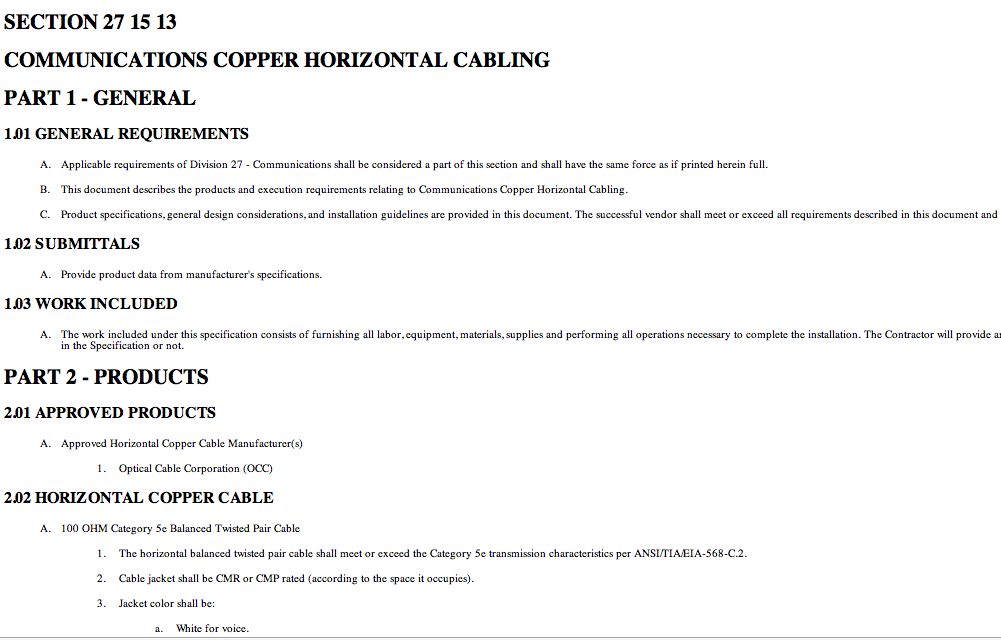 [Speaker Notes: Saving the specification as a Word document will allow the user to further edit the full document.  However, the user will need to save any additional edits to the document to their desktop as those edits are not saved with the My Specifications database.]
Division 27 Specification Builder
Once a Specification has been started, it is saved to the Registered User’s My Specifications and can be accessed at a later date
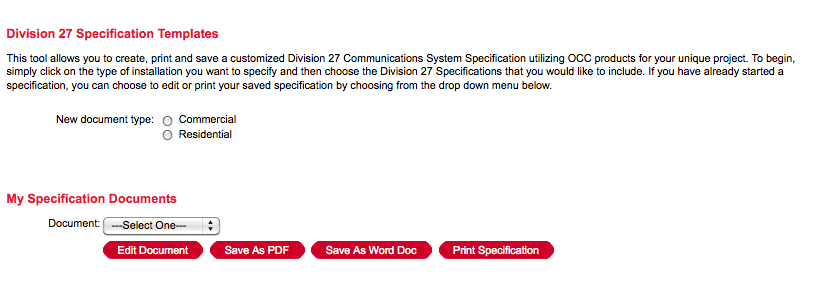 [Speaker Notes: As mentioned, the user also has the option to return to their specification at a later date.  Once a specification has been started and has been given a document name, it can be accessed through the My Specifications Documents drop down menu on the My Specifications Start page.  From this point, if the user elects to choose a document they have already begun, they can continue editing the document, save as PDF, save as Word document or print.]
Future Revisions
Future updates will include:
Expanded part number configurator capabilities
Addition of other part number configurators
My Account features for Registered Users to save all documents accessed
Mobile friendly version of the OCC website
Bill of Material builders
[Speaker Notes: While this update includes several great new tools, we continue to look forward at the next revision.  Some other things that we are looking to implement in the next 3-6 months include:
Expansion of the fiber optic cable part number configurator to include those outlying part numbers we missed on this revision as well as including additional customizable options
Addition of other part number configurators that would include enterprise cable assemblies and pre-terminated enclosures
As mentioned previously, we are currently working on the My Account feature for Registered Users that will enable users to save ALL the documents they are accessing and creating from a single landing page
We are also currently working on a Mobile friendly version of the OCC website to make it easier for mobile users to access the things that are the most important to them on the go
Lastly, we want to start including a Bill of Materials builder that would allow users to have “Shopping Cart” of sorts that they could compile the products they need from a job including quantity and colors]
Summary
As we move more to a digital world, the OCC Website will become increasingly more important to our day-to-day business
Our goal is to create integrated content to help provide customers meaningful information to make educated buying decisions
The OCC Website is constantly changing so that we can better serve our customers
[Speaker Notes: As we move more to a digital world, the OCC website has become increasingly more important to our day-to-day business.  We recognize this and are making concerted effort to create integrated content to provide customers meaningful information to make educated buying decisions.  And you can expect that the OCC website is going to constantly be updated and changing so that we can better serve our customer.]
Questions?